2023 Standing Rock Game and FishBig Game Hunting Recommendations & Relevant Biological Information Prepared By:  Director Jeff Kelly & tribal biologistsDr. Michael Gutzmer, Jordan Kort B.S., Seth Gutzmer B.S.April 10, 2023
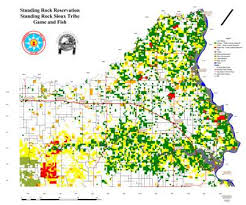 Standing Rock Sioux Tribe
Executive Summary for 2022 -2023
We observed our highest number of Partridge this year with a total number of 238 observations.
We recorded the highest success rate in deer harvested (79.38%)
We propose to implement a distinct reduction of whitetail/mule deer buck tags; to 400 non-member buck tags. 150 whitetail and 250 mule deer tags is recommended to compensate for slightly lower white tail/mule numbers. There will be an additional 100 tags added for does. Spotlight surveys along with ground count numbers show slightly decreasing numbers across the reservation in deer populations. 
We are very conservative this year based on our survey numbers, climate and environmental conditions are cause for concern. Drought and substantial snowfall in the year 2022 has contributed to low population estimates. 
All game season dates are very close to last year season.
These permeating themes and concepts are offered:
1. Wherever possible, elderly permits are free and unlimited.

2. Our Game & Fish goal is to protect our precious natural resource base and make recommendations accordingly. We understand there are economic, social and political decisions that must be incorporated into the decision-making process.
3. Member seasons are more liberal than Non-Members; and in most cases, their seasons start one to two weeks before and run longer than Non-Member seasons to afford quality hunting time for Members and reduce competition.
4. We reserve the right to change and/or update our recommendations as new data becomes available.  
The most up to date and innovative wildlife management techniques, financially and realistically possible are implemented by our biologists. 
If you haven’t noticed habitat management is a major variable in wildlife population success or failure and long term sustainability. 
Please report unusual wildlife observations to our tribal Game & Fish Dept. office.
2020 Ground Counts
2021 Ground Counts
2022-Present Monthly Summary Observations
Ground Count Totals 2014-2022 Jan
Spotlight Deer Per Mile
2022 Hunter Harvest Success Rate
2012-2022 Hunter Success Rate Deer
Bucks Observed
Hours Spent Hunting Deer
AERIAL DATA COMING SOON
Key Management for our Tribal Deer Herds
The deer management goal is to improve antler quality, the overall number of bucks and quantity of ALL deer on Standing Rock-QDM. Seeing improving deer numbers and recovery from EHD from 2012/2013,and see a generally positive trend line.  
Quality Buck Project: 2020- Antler restriction [4 point on ONE side]and habitat management improvement for the next 5 years for both deer species for all hunters.
Long hunting seasons will modify deer behavior to avoid human infrastructure (roadways, etc.) and make hunting harder.  
Recent CWD testing revealed healthy deer herds on our reservation.
  Results of QDM: 
  1-hunter/customer delight, 
  2-maintain/sustain revenues, 
  3-long term population sustainability, 
  4- improved genome.   
5- better habitats for other game species
2022 Recommendation for Deer
Season Dates:Archery: Elderly/Member		Aug. 20 (Sat) - Jan. 1 (Sun)
		Resident/Non-Member			Sep. 3 (Sat) - Jan. 1 (Sun)
		Non-Res/Non-Member			Sep. 3 (Sat) - Dec. 18 (Sun)
	Rifle*:	Elderly/Member				Oct. 8 (Sat) – Jan. 1 (Sun)
		Resident/Non-Member			Oct. 15 (Sat) - Nov. 27 (Sun)
		Non-Res/Non-Member			Oct. 15 (Sat) - Nov. 27 (Sun)
No. of permits available:	Elderly			unlimited
			Member				unlimited
			Affiliated member		50
			Resident/Non member		50
			Non-member/non-resident	900	400 Mule	200 Whitetail
 Restrictions: 		For All Hunters	4 point minimum on one side
Season Recommendation: 2023 Deer
Season Dates:	Archery: Elderly/Member			Aug. 19- Dec. 31
		Resident/Non-Member			Sep. 2- Dec. 31
		Non-Res/Non-Member			Sep. 2- Dec. 17
	Rifle*:	Elderly/Member				Oct. 7- Dec. 31
		Resident/Non-Member			Oct. 14- Nov. 26
		Non-Res/Non-Member			Oct. 14-Nov. 26
No. of permits available:	Elderly		unlimited
			Member			unlimited
			Affiliated member		50
			Resident/Non member		50
			non-member/non-resident	400	(250 Mule; 150 White tail)
 Restrictions: 		For All Hunters		4X4 point minimum 1 side
There will be 100 doe tags for the 2023 hunting season
2022 Antelope Season Dates
Archery: Elderly/Member	Aug 6 (Sat) – Oct. 16 (Sun)
Resident/Non-Mem 		 Aug 20 (Sat) – Oct. 2 (Sun)
Non.Mem/Non-Res		 Aug 20 (Sat) – Oct. 2  (Sun)

Rifle: 	Elderly/Member 	Sept. 3 (Sat)  – Oct. 23 (Sun)
Resident/Non-Member 	Sept. 10 (Sat) – Oct. 16 (Sun)
Non-Mem/Non-Res. 		Sept. 10 (Sat) – Oct. 16 (Sun)
Number of Permits:	
 Elderly Members 				50 
Tribal Members/Spouse			50		
Resident/Non-Mem and
Non-Mem/Non-Res 				175
Season Dates: 2023 Antelope Recommendations
Archery: Elderly/Member			Aug 5 – Oct. 15
Resident/Non-Mem 		 		Aug 19 – Oct. 1
Non.Mem/Non-Res		 		Aug 19 – Oct. 1

Rifle: 	Elderly/Member 			Sept. 2 – Oct. 22
Resident/Non-Member 			Sept. 9 – Oct. 15
Non-Mem/Non-Res. 				Sept. 9 – Oct. 15
 
Number of Permits:	
 Elderly Members 			50
Tribal Members/Spouse		50		
Resident/Non-Mem and
Non-Mem/Non-Res 			225	 (30 doe added for 2023)
2022 Elk recommendations
Season Dates: 
Archery	09/03/22 – 1/1/23
Rifle	10/1/22 – 1/1/23

10 cows for districts
10 cows for members (raffle) 
8 bulls for members

8 cows for non members (raffle) 
8 bulls for non-member (auction/lottery) 
Restrictions/Regulations:
All hunters will be supervised by SRST Game and Fish
2023 Elk Season Recommendation
Season Dates: 
Archery		09/02/23 – 12/31/23
Rifle		09/30/23 – 12/31/23
10 cows for districts
10 cows for members (raffle) 
8 bulls for members

8 cows for non members (raffle) 
8 bulls for non-member (auction/lottery) 
Restrictions/Regulations:
All hunters will be supervised by SRST Game and Fish
Habitat management and enhancement will ensure the sustainability of game species on the Reservation-  Giving back to the land- can we bring this back?
Example Conservation Plot-MINIMIZE OVERGRAZING